Урок
Химические свойства 
металлов
Автор: Бортникова Галина Васильевна
учитель химии муниципального общеобразовательного учреждения «Средняя общеобразовательная школа №4 п. Чернянка Белгородской области»
Металлы
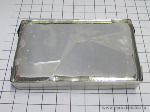 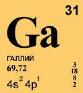 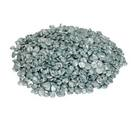 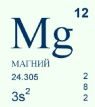 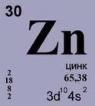 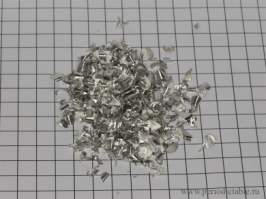 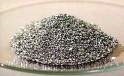 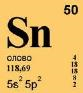 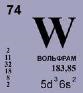 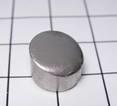 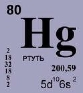 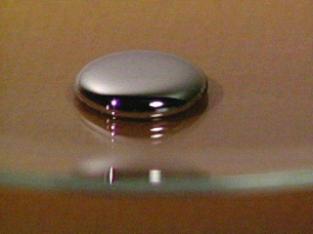 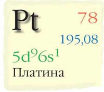 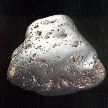 04.10.2010
Бортникова Г.В.
2
Физические свойства металлов
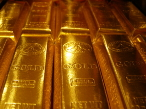 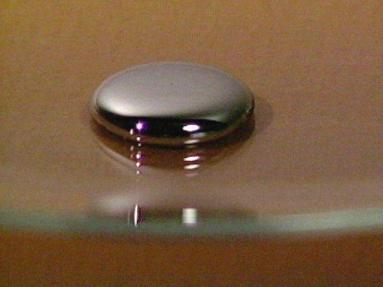 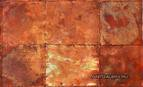 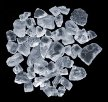 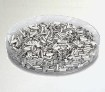 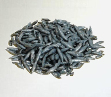 04.10.2010
Бортникова Г.В.
3
Химические свойства металлов
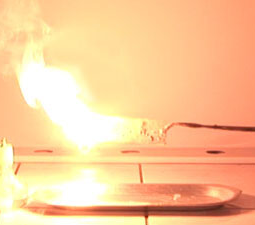 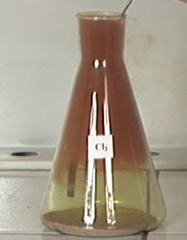 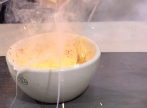 04.10.2010
Бортникова Г.В.
4
Химические свойства металлов
Взаимодействие с неметаллами:
с кислородом
с серой
с галогенами
Взаимодействие со сложными  веществами:
с водой
с растворами кислот
с растворами солей
04.10.2010
Бортникова Г.В.
5
Взаимодействие с кислородом
04.10.2010
Бортникова Г.В.
6
Взаимодействие с кислородом
04.10.2010
Бортникова Г.В.
7
Взаимодействие с серой
04.10.2010
Бортникова Г.В.
8
Взаимодействие с серой
Металл + сера = сульфид
04.10.2010
Бортникова Г.В.
9
Взаимодействие с хлором
04.10.2010
Бортникова Г.В.
10
Взаимодействие с хлором
Металл + хлор = хлорид
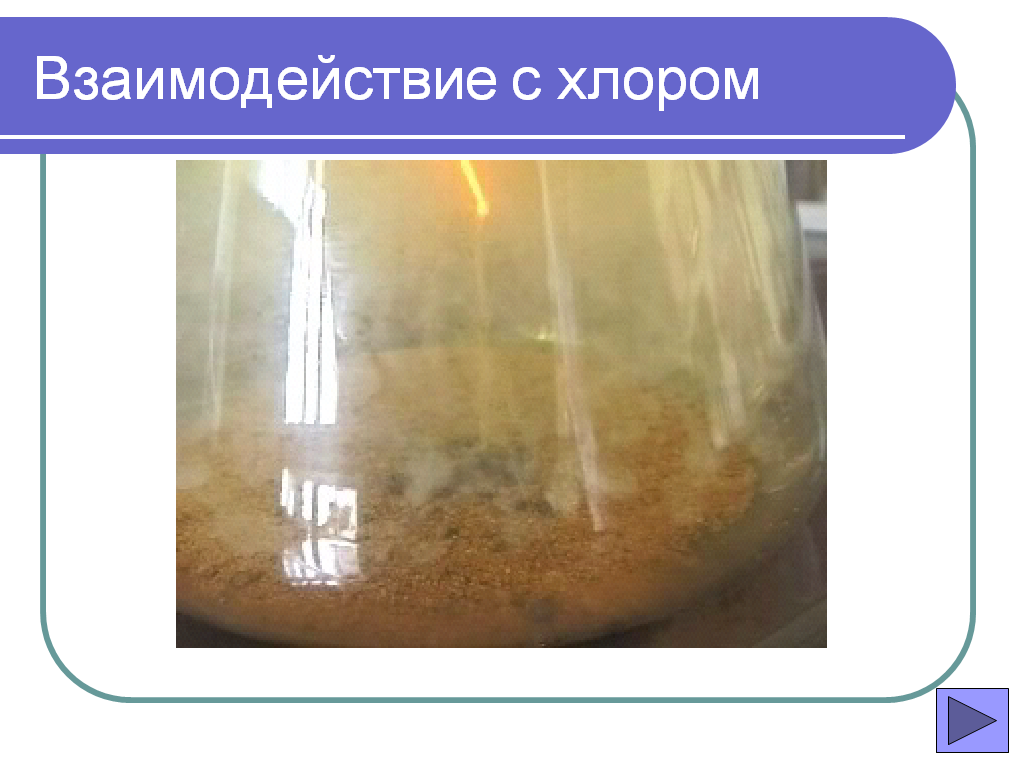 04.10.2010
Бортникова Г.В.
11
Взаимодействие с водой
04.10.2010
Бортникова Г.В.
12
Взаимодействие  растворами кислот
04.10.2010
Бортникова Г.В.
13
Взаимодействие  растворами  солей
04.10.2010
Бортникова Г.В.
14
Какие  реакции практически осуществимы?
04.10.2010
Бортникова Г.В.
15
Свойства
Металл
С водой не взаимодей- ствуют
Hg
Li
Ca
Fe
K
Mg
Cu
Na
В реакции с водой образу-ют щелочь и водород
Pb
K
Pb
Cu
Ag
Mn
Na
Fe
Вытесняют водород из растворов кислот
Mg
Au
Fe
Zn
Pb
Ag
Cu
Sn
Zn
K
Ca
Cr
С кислоро-дом не взаимодей-ствуют
Ni
Mg
Pt
Сu
С какими веществами реагируют  данные 
металлы при нормальных условиях?
Li
ошибка
ошибка
молодец
K2SO4(р-р)
K2O
H2O
K2SO4(р-р)
K2O
H2O
NaCl (р-р)
NaCl (р-р)
ошибка
молодец
ошибка
O2
SO2
O2
SO2
Mg
ошибка
молодец
ошибка
Na2SO4
FeSO4(р-р)
SO3
Na2SO4
FeSO4(р-р)
SO3
молодец
ошибка
Ca
ошибка
NaOH (р-р)
H2SO4 (р-р)
Ca
NaOH (р-р)
Zn
FeCl2 (р-р)
HCl
Al2(SO4)3
молодец
молодец
ошибка
Al2S3
H2O
SO2
ошибка
ошибка
ошибка
Cu
H2O
HCl
CaO
ошибка
ошибка
ошибка
O2
P2O5
AgNO3 (р-р)
ошибка
ошибка
молодец
Домашнее задание
Стр. 120 задание №11 
(дополнить таблицу уравнениями химических реакций)
04.10.2010
Бортникова Г.В.
18